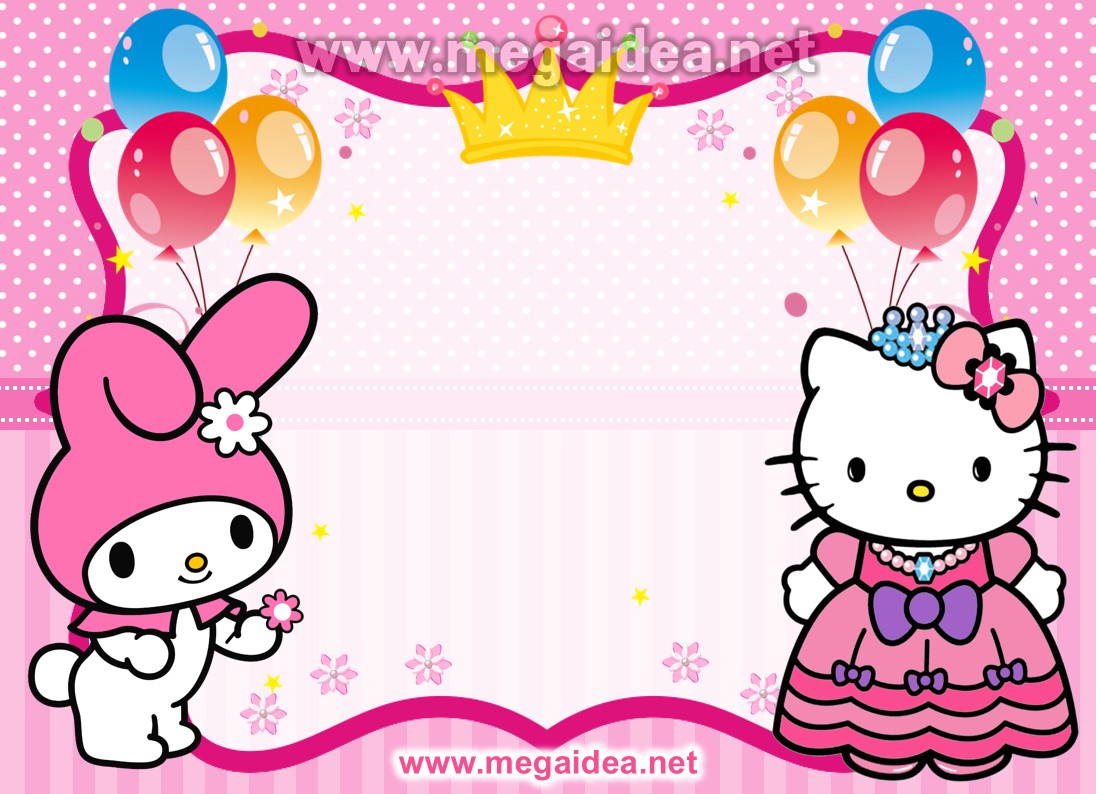 anita
Cumple 7
Ven a festejar conmigo
Dia: Domingo 22 de agosto
Hora: 4:00 pm 
Lugar: Calle Begonias
#24
No faltes…!
[Speaker Notes: ¿Quieres esta invitación sin marca de Agua? Cómpralo totalmente editable en https://bonifiesta.com/producto/invitacion-de-hello-kitty-2/]